Hoorspel Titanic
6de leerjaar
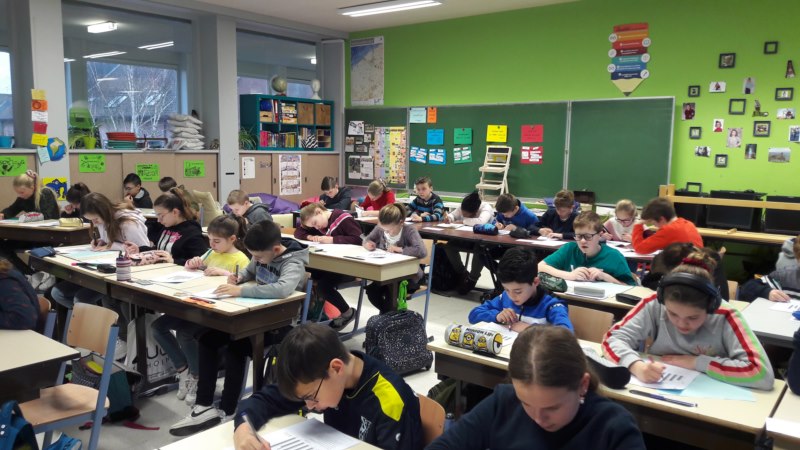 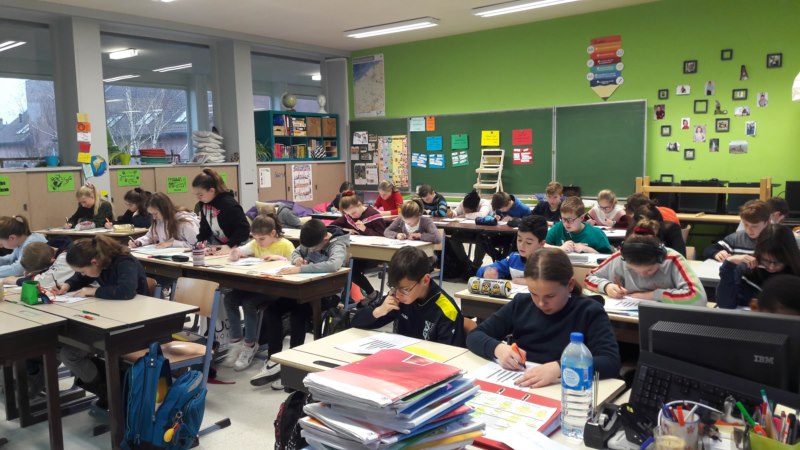 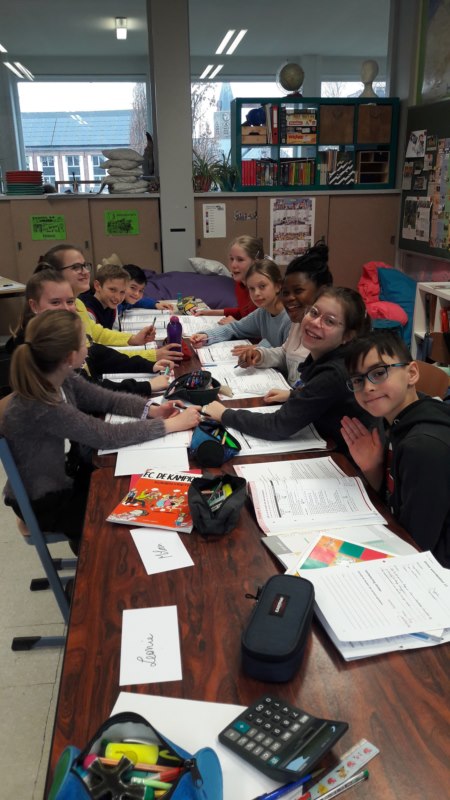 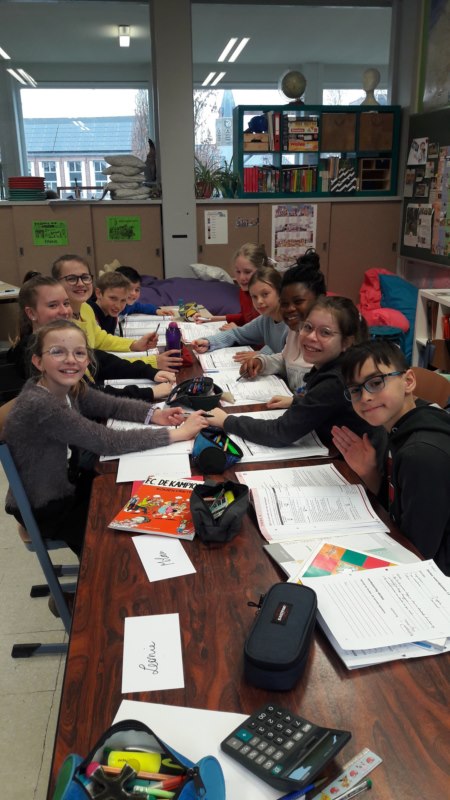 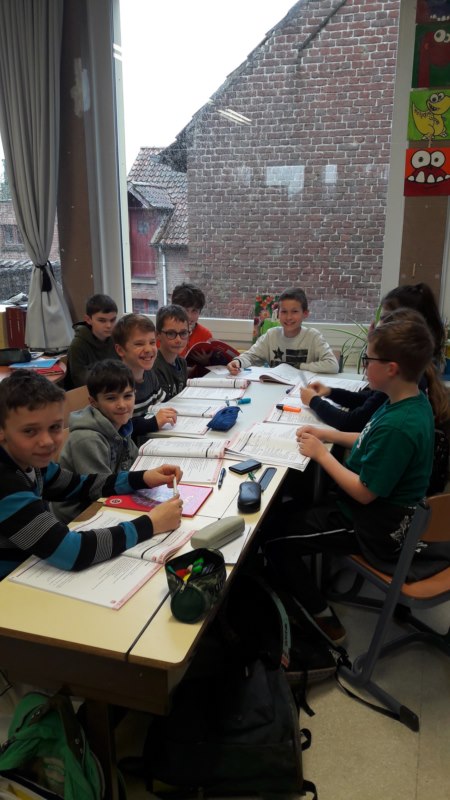 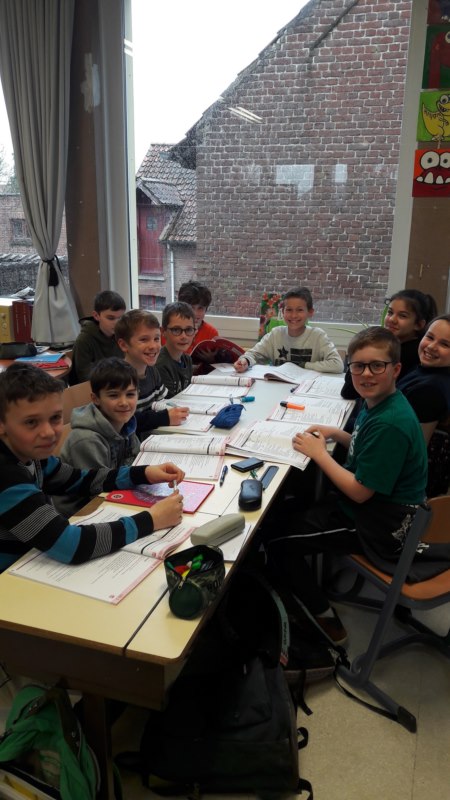 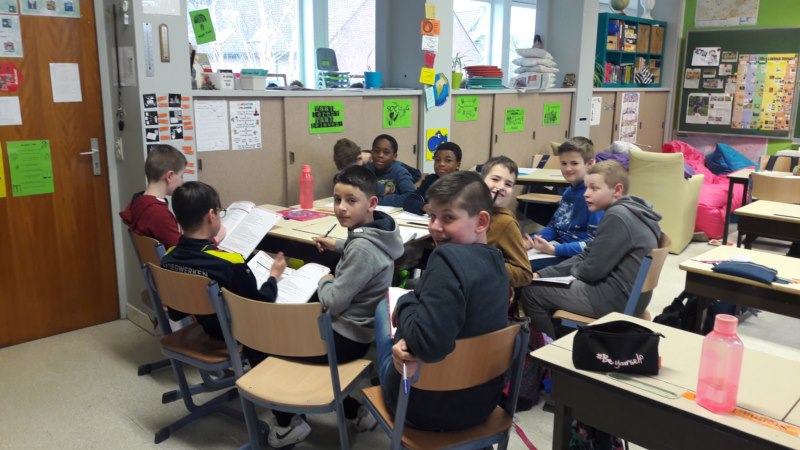 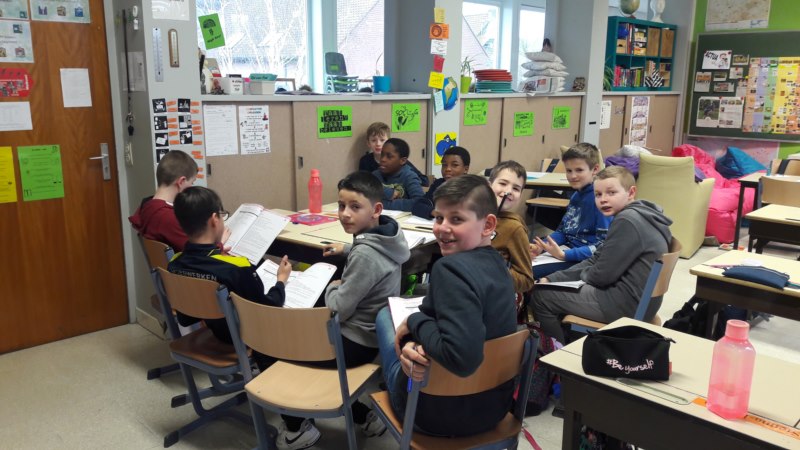 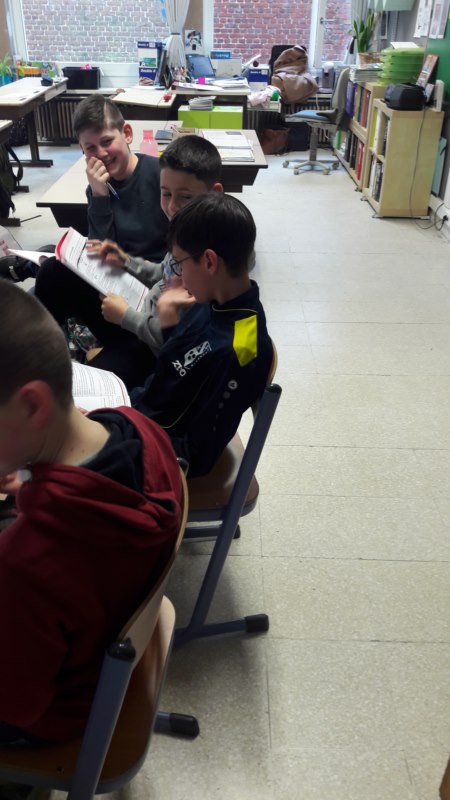 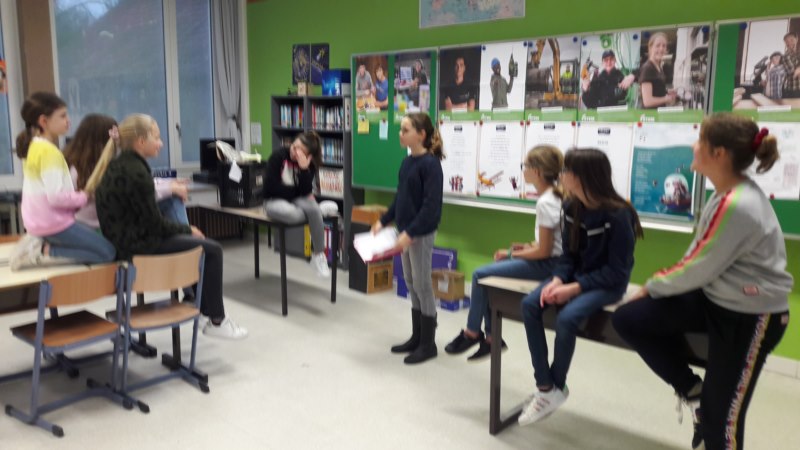 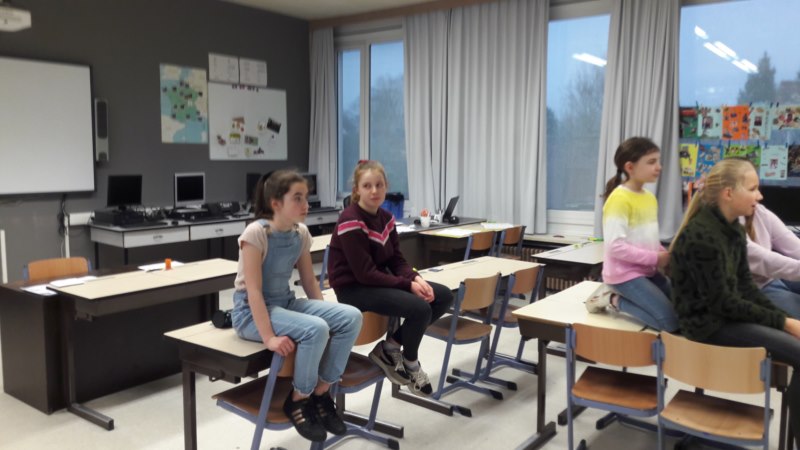